Figure 3. FANC gene mutation hotspot, gene and type-specific analyses. (A) Mutation hotspots containing significantly ...
Hum Mol Genet, Volume 23, Issue 25, 20 December 2014, Pages 6815–6825, https://doi.org/10.1093/hmg/ddu400
The content of this slide may be subject to copyright: please see the slide notes for details.
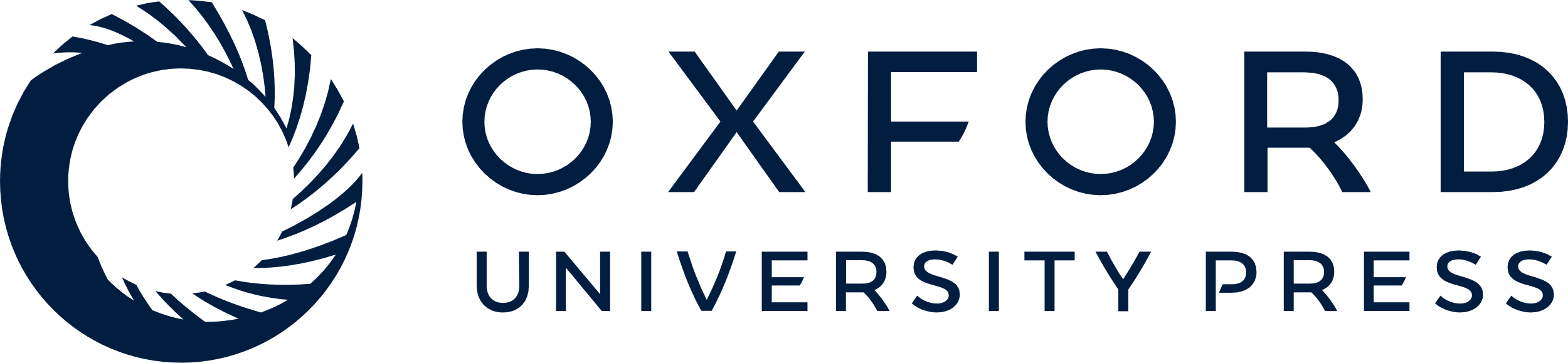 [Speaker Notes: Figure 3. FANC gene mutation hotspot, gene and type-specific analyses. (A) Mutation hotspots containing significantly more mutations than predicted were identified in all 16 FANC genes using ESP/1KGP variant data and a mutation hotspot window of 5 bp (see text for additional detail). We identified 858 potential mutation hotspots using genomic data for each gene, listed left to right along a horizontal axis in their chromosomal location order and color-coded. The footnote in Table 1 cross-correlates FANC gene designations with alternative gene names. The location of each hotspot (identified by a χ2-test P < 0.05 threshold depicted by the dotted line) is indicated by gene-specific, color-coded dots with hotspot significance indicated by the –log10 (P) value. FA DA variants in each hotspot window were then plotted below the horizontal line with the number of different variants/hotspot indicated. No significant difference was observed for FA DA variants located in or outside of mutation hotspots (Mann–Whitney rank sum test P = 0.44). (B) The comparison of the observed variants in ESP/1KGP and FAMutdB with the number expected for each gene, respectively, by the χ2-test. Significant results (P < 0.001) are marked by an asterisk (‘*’), with significantly overrepresented results in red and underrepresented in blue. FANC genes are again ordered according to their locations in the human genome. (C) Comparison of the number of observed and expected variants in ESP/1KGP (above) and FAMutdB variants (below the horizontal axis) as a function of predicted functional consequence (i.e. synonymous, missense, nonsense, splice and frameshift). The χ2-test was used to compare the observed number with the expected number. Significant results (P < 0.001) are marked by an asterisk (‘*’), with significantly overrepresented results in red and underrepresented in blue.


Unless provided in the caption above, the following copyright applies to the content of this slide: © The Author 2014. Published by Oxford University Press. All rights reserved. For Permissions, please email: journals.permissions@oup.com]